KCR Spring training 2014
New ICD-O-3 Terminology
In September 2011, the World Health Organization (WHO) released the first update to the ICD-O-3 since its publication in 2000
New terms and codes pertaining to hematopoietic and lymphoid neoplasms were reviewed and accepted by NAACCR
Their use was implemented with cases diagnosed January 1, 2010
New ICD-o-3 terminology
[Speaker Notes: 1) The update was based on the WHO Classification of Tumors series, aka “the blue books”]
Changes and advances in diagnostic technology have increased understanding of many malignant diseases
As a result, the terminology used to describe these cancers has been evolving for more than a decade
When the WHO book updates are published, the new terms become mainstream and show up on pathology reports
New icd-o-3 terminology
[Speaker Notes: 1) Dx tech – cytogenetics, immunophenotyping, immunohistochemistry, new tumor biomarkers, etc.

2) For example, islet cell tumors of the pancreas are now preferentially called pancreatic endocrine tumors
NET of the GI tract were called carcinoids from 1980-2000, then split into WD endocrine tumors, WD endocrine carcinoma, and PD endocrine (small cell) carcinoma]
Changes will be implemented in step-wise manner; some in 2014, the rest in 2015 and 2016
For 2014, only terms added to existing codes; no new codes
Five new “preferred” terms, many new “related” terms and synonyms
New icd-o-3 terminology
[Speaker Notes: I’m not including the list here, because it’s too long; the most common concern pancreatic and GI tumors

But the new preferred terms will appear in CPDMS.net beginning with Tuesday’s release]
For example- currently in ICD-O-3, 8150/3 is “islet cell carcinoma”
Effective 2014 forward, the new preferred term is “pancreatic endocrine tumor, malignant” and the formed preferred term is now a synonym
In addition, the new related term “pancreatic endocrine tumor, nonfunctioning” is listed.
New icd-o-3 terminology
8150/3 Pancreatic endocrine tumor, malignant
Islet cell carcinoma
Pancreatic endocrine tumor, nonfunctioning
New icd-o-3 terminology
[Speaker Notes: As it would appear in the morphology section of the ICD-O-3]
Delete code 8157/3 (Enteroglucagonoma, malignant)
Re-code as 8152/3 
Enteroglucagonoma, malignant is now a related term for Glucagonoma, malignant
New icd-o-3 terminology
[Speaker Notes: KCR did not have a single case in the database with 8157

But be sure to mark out code 8157 in your ICD-O-3, and write “enteroglucagonoma, malignant” as a related term beneath 8152]
Only change in 2015 will be carcinoid NOS of appendix (8240/1) will become reportable (8240/3)
New icd-o-3 terminology
[Speaker Notes: That’s it for 2014 changes.  Looking ahead to 2015…]
In 2016, sixteen new codes and terms will be added to ICD-O-3
Of these, seven are reportable malignant (/3)
Five are reportable borderline (/1) CNS tumors 
Most are rare or very site specific
They cannot be used until 2016 diagnoses
New icd-o-3 terminology
[Speaker Notes: 1) To coincide with the release of AJCC 8th Edition

5) The terms and codes will not exist until then]
NAACCR continues to review other new terminology from the WHO books
In particular, the terms “high grade neoplasia,” “high grade dysplasia,” and “severe dysplasia” in GI and breast
These terms are not included in most states’ reporting legislation
New icd-o-3 terminology
The implications of accepting these terms as reportable are being carefully considered
In addition to affecting legislation, they will also impact caseload and incidence
New icd-o-3 terminology
On the horizon…
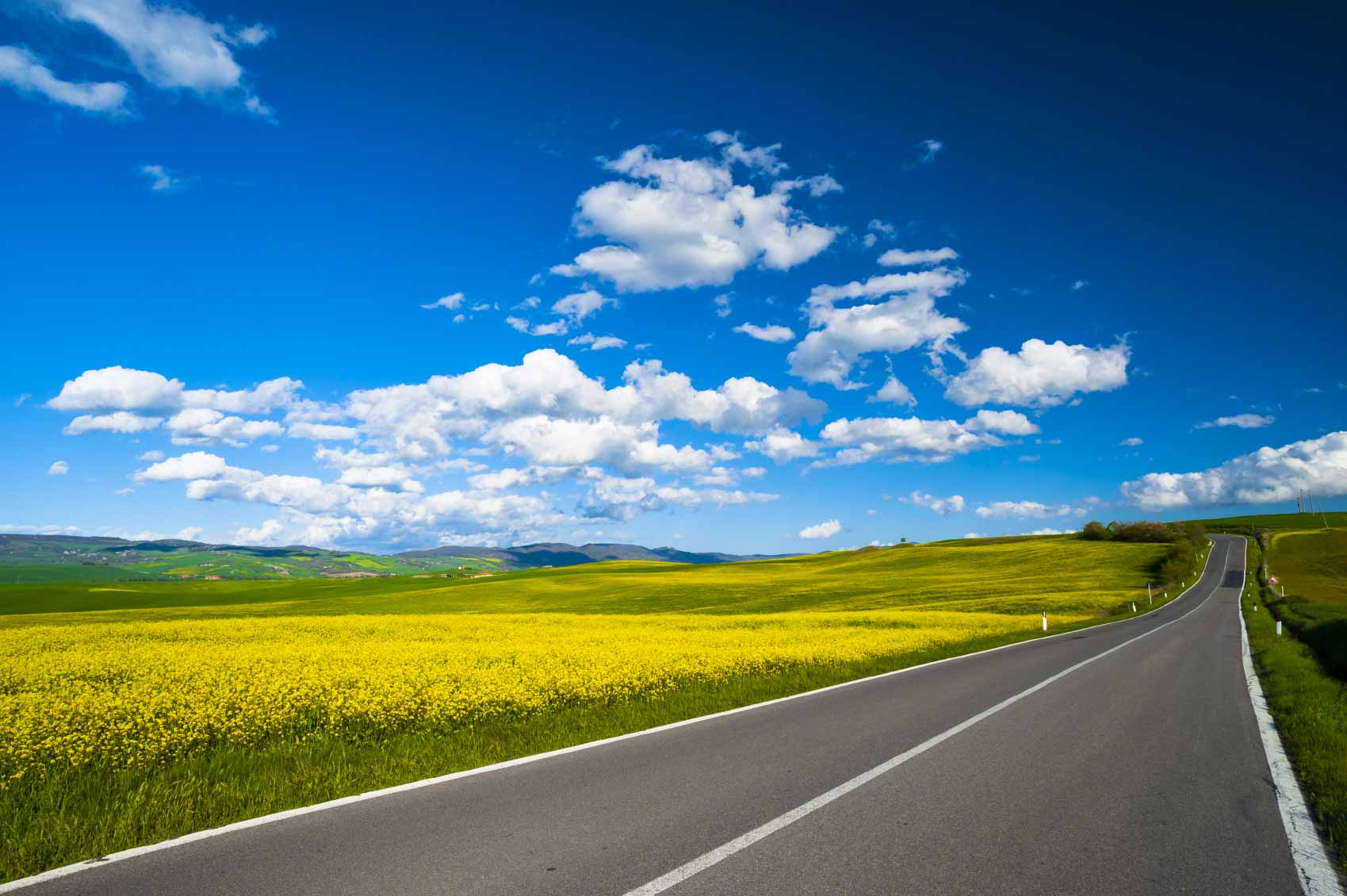 New icd-o-3 terminology
[Speaker Notes: Someday…]
Review of new terms and codes in WHO books for Soft Tissue and Bone, Breast, and Female Genital Organs
Updated terms for bronchioalveolar carcinoma of lung already in use by pathologists
Better reportability guidelines for GIST
New icd-o-3 terminology
[Speaker Notes: 2) WHO lung book will be published in 2015

3) For GIST – formal interpretation of “risk assessment” categories as benign, borderline, or malignant]
WHO plans to publish a revision of ICD-O-3 which includes ALL the new codes and terms from the 2011 update
Some are implemented in other countries, but not the US
New icd-o-3 terminology
[Speaker Notes: 1) If you’re wondering, why don’t they publish an updated version of ICD-O-3 with the changes– they are!

When it’s available, it is not recommended that you purchase it.]
The list of new preferred terms and synonyms is currently only available in the fall 2013 issue of the Journal of Registry Management (volume 40, number 3)
It will be blast emailed to everyone following approval by NAACCR’s board of directors

Questions???
New icd-o-3 terminology
[Speaker Notes: 1) Sometime this month?]